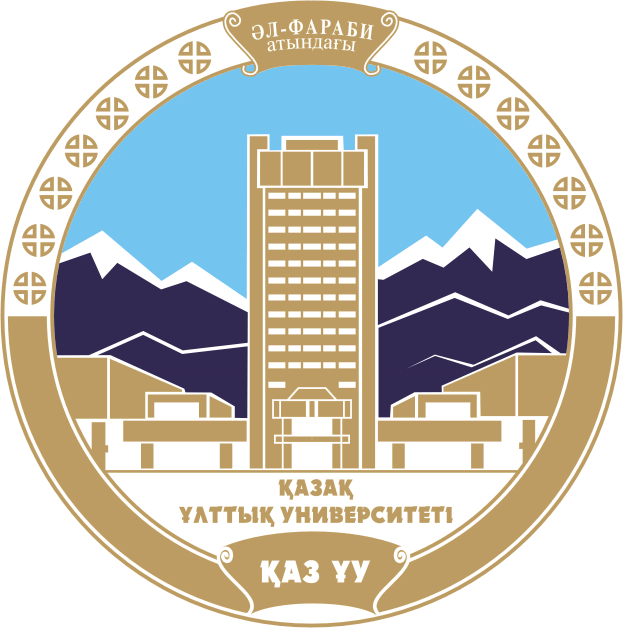 КАЗАХСКИЙ НАЦИОНАЛЬНЫЙ УНИВЕРСИТЕТ ИМ. АЛЬ-ФАРАБИ
Высшая школа экономики и бизнеса
«Финансовые рынки»
Алиева Б.М.
к.э.н., и.о. доцента
Лекция 3. Денежные  рынки и его финансовые инструменты
Де́нежный ры́нок (англ. money market) — система экономических отношений по поводу предоставления денежных средств на срок до одного года. Денежный рынок, наряду с рынком капитала представляет собой часть финансового рынка.
Особенность денежного рынка
Низкий финансовый риск
Структура денежного рынка
Учетный рынок
Межбанковский рынок
Валютный рынок
Рынок деривативов
В качестве кредиторов и заёмщиков на денежном рынке выступают:
Банки
Небанковские кредитные организации
Юридические лица
В качестве кредиторов и заёмщиков на денежном рынке выступают:
Государство
Международные финансовые организации
Физические лица
Инструментами денежного рынка являются определенные носители обязательств покупателей денег перед их продавцами и одновременно носители права требования продавцов денег в их покупателей.
Кредиты
Сберегательные сертификаты
Векселя
Акцептированный банковский чек
Деньги, как эквивалент денежного рынка выполняют следующие функции как :
средство накопления
мера стоимости
мировые деньги
средство обращения
средство платежа
Исходя из функций денег можно определить и функции самого денежного рынка .
К основным функциям денежного рынка относятся:
платежная
обеспечение коммерческого кредитования
Источники:

Деньги, кредит, банки // учебник под ред. д.э.н. профессора Сейткасымова Г.С. – Алматы .: Экономика,2006.
Закон РК «О государственном регулировании и надзоре финансового рынка и финансовых организаций» от 4.07.2003 г.